Plasproblemen bij Parkinson
Frederieke Hollants
Woensdag 28 juni 2017
Parkinson café Alphen a/d Rijn
Vogelvlucht
‘Gewoon’ plassen
Hoe vaak plasproblemen bij Parkinson?
Wat zijn de problemen?
Welk onderzoek?
Wat is er aan te doen?
Plassen..
Plassen
Samenwerking tussen blaas en de sluitspier
Tijdens plassen (slechts 5 tot 8 keer per dag kortdurend)
Ontspanning van de sluitspier
Samentrekken van de gladde blaasspier

Continentie (99.7% van onze tijd)
Continue contractie sluitspier
Ontspanning van de gladde blaasspier
Hoe vaak plasproblemen bij Parkinson?
Weinig cijfers bekend; 39-71%

80% af en toe incontinent, 33% dagelijks..

>30% eerder plasproblemen dan ridigiteit
Welke plasproblemen komen voor?
Probleem op cortexniveau
Mictie reflex intact
Verlies van timing
Urge urine incontinentie
Residuvorming (blaas niet leeg plassen)

Mannen..obstructie tgv prostaat
Welk onderzoek
Anamnese/Vraaggesprek
Lichamelijk onderzoek
Plasdagboek
Straal- en ‘residu’ meting
Urine- en bloedonderzoek
UDO
Zonodig cystoscopie
Anamnese
Wat is the probleem?
Hoe gaat het plassen bij U?
Straal? Blaas leeg na plassen?
Urineverlies? Op welk moment?
Incontinentiemateriaal?
Blaasontstekingen?
Ontlasting?
Erecties? Sex?
Verdere gezondheid?!
AnamneseQualiveen (gevalideerd in NL, Reuvers et al, 2016)
8 vragen gevalideerd in Parkinson patiënten
1. Maken uw blaasproblemen het leven moeilijker?
2. Heeft u last van de tijd die u kwijt bent aan urine lozen of CIC?
3. Maakt u zich zorgen dat de blaasproblemen verergeren?
4. Maakt u zich zorgen over de geur van de urine?
5. Maakt u zich zorgen over de blaasproblemen?
6. Schaamt u zich voor uw blaasproblemen?
7. Wordt uw leven beheerst door uw blaasproblemen?
8. Kunt u uit gaan zonder het tevoren te plannen?
Antwoord: helemaal niet, beetje, gemiddeld, nogal, extreem veel
Lichamelijk onderzoek
Algemeen!

Buik
Vagina
Penis en prostaat
Aanvullend onderzoek
Urine schoon?
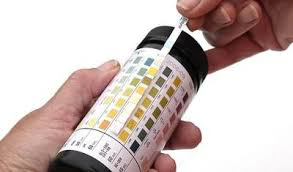 Aanvullend onderzoek
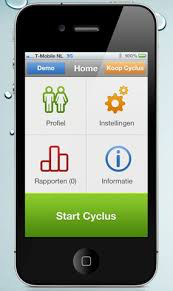 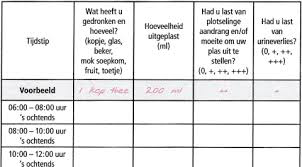 Plasdagboek



Straal-en residumeting
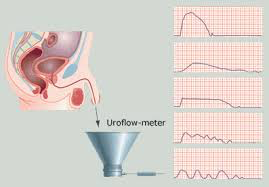 En
Echo nieren en nierfunctie (bloedoz)


UDO (urodynamisch onderzoek)
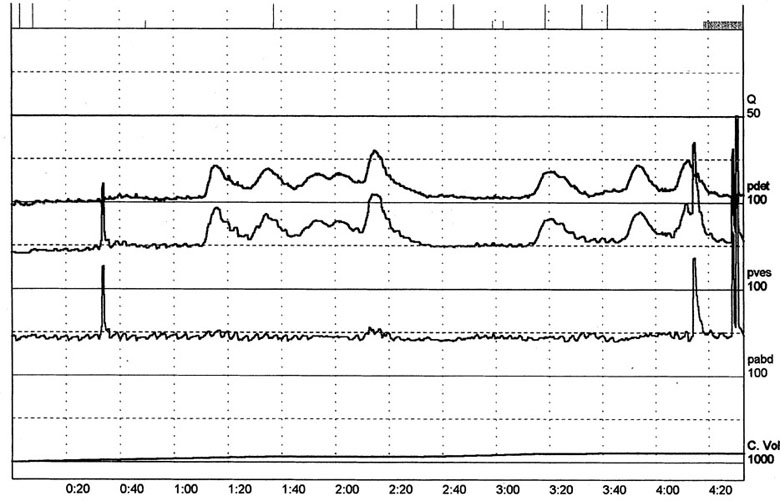 Wat is het (grootste) probleem?
En wat is er aan te doen?
BehandelingenDoel
Behoud nierfunctie

Vermindering plasklachten

Verbetering kwaliteit van leven

Oftwel: verbetering blaascapaciteit, volledig uitplassen en verlagen blaasdruk
Behandeling
Medicatie (‘anti-cholinergica’); oppassen ivm bijwerkingen obstipatie en ‘cognitieve’ als delier

Neuromodulatie (PTNS)
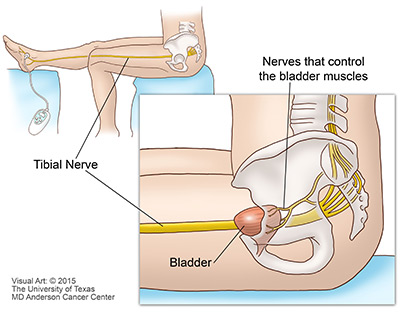 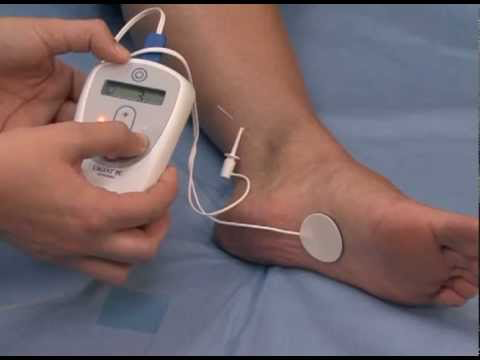 Behandeling
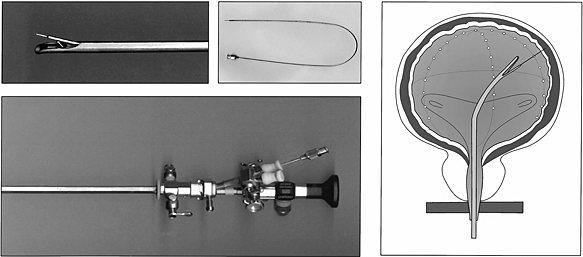 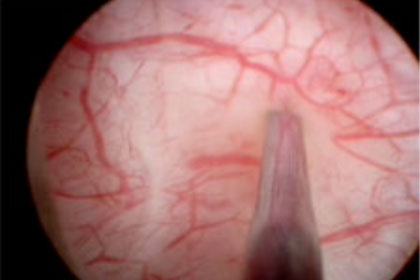 Botox




Operatie…

BBFT
Behandeling
Medicatie: alfablokkers (pas op: duizeligheid)


CIC/zelfcatheterisatie
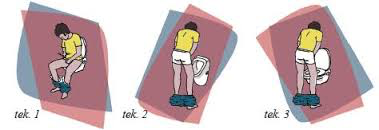 Liever niet..
TURP

Permanente catheter

Antibiotica
Ook belangrijk
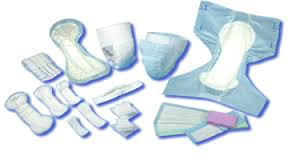 Goed incontinentiemateriaal


Andere hulpmiddelen
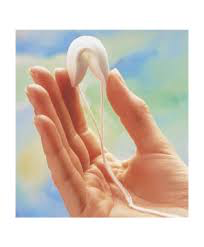 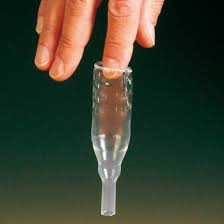 Gebaseerd op
Nederland: Multidisciplinaire richtlijnen neurogene blaas (Blok et al. 2012; www.kwaliteitskoepel.nl)

Europees: EUA Guidelines on neurogenic bladder (Blok et, 2017)

Dank Dr. B. Blok!
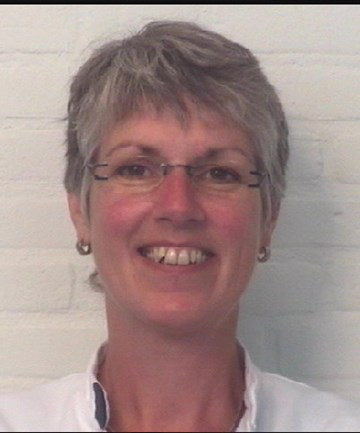 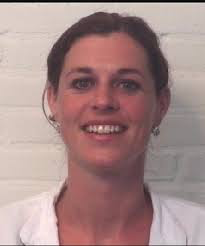 Praat erover!
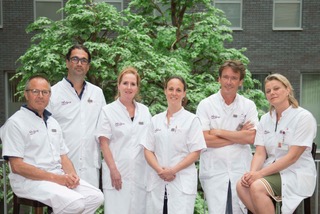 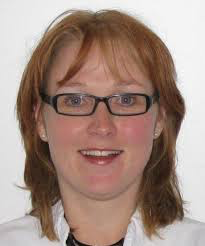